Figure 5. Scatterplots of P45 amplitude changes and VAS subjective ratings of Intensity (upper row) and Unpleasantness ...
Cereb Cortex, Volume 17, Issue 11, November 2007, Pages 2553–2561, https://doi.org/10.1093/cercor/bhl161
The content of this slide may be subject to copyright: please see the slide notes for details.
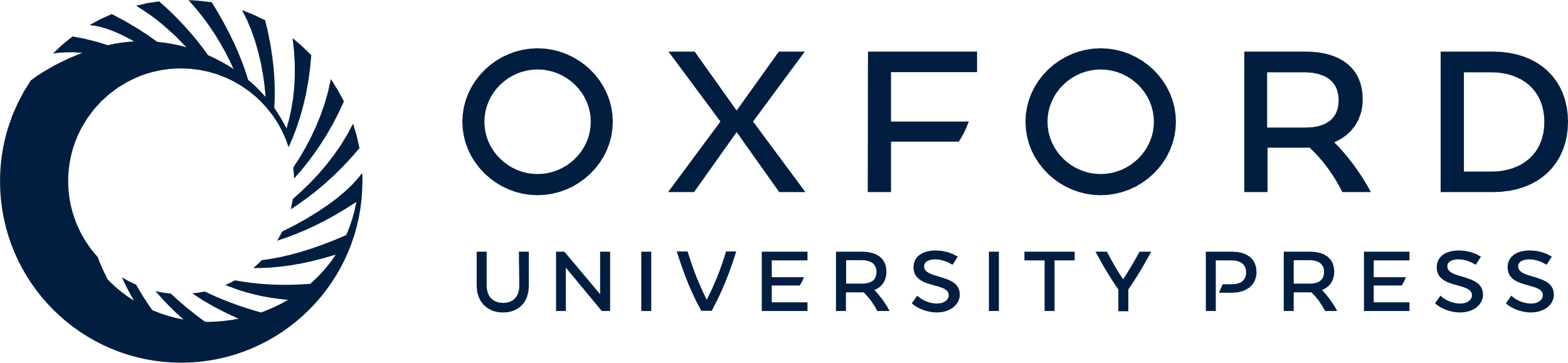 [Speaker Notes: Figure 5. Scatterplots of P45 amplitude changes and VAS subjective ratings of Intensity (upper row) and Unpleasantness (middle row) attributed to the model and of Aversion (bottom row) in Touch (left column) and Pain (right column) observation conditions. To make x axes scales comparable for the different ratings, the raw subjective VAS measures used in the correlation analysis were plotted as standardized z scores. Continuous lines indicate significant correlations.


Unless provided in the caption above, the following copyright applies to the content of this slide: © The Author 2007. Published by Oxford University Press. All rights reserved. For permissions, please e-mail: journals.permissions@oxfordjournals.org]